Colorado Climate Center Yearly Update
Peter Goble
WERA 102
September, 2017
Overview
Nolan Doesken has retired 
The new State Climatologist is to be named next month
CoAgMET is expanding with a website overhaul underway 
The Climate Center is working on several evaporative demand-related projects 
Drought continues to be a focal point for us. The Climate Center is now including seasonal forecasts
Nolan’s Retirement
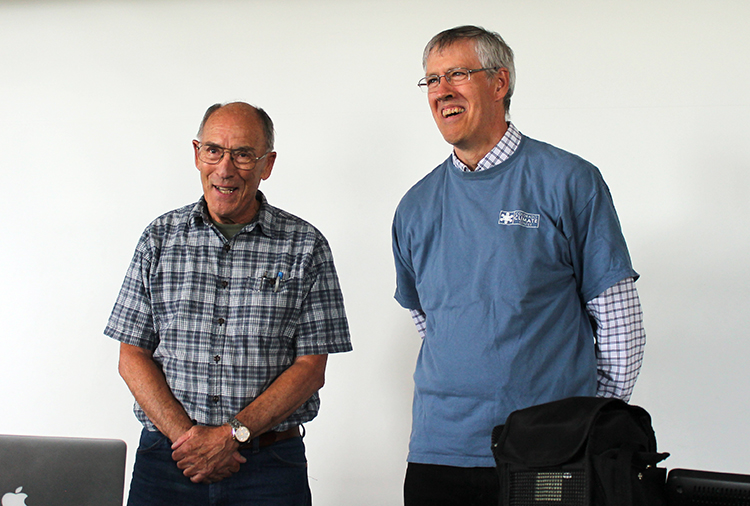 Nolan Doesken served as Colorado’s State Climatologist from 2006-2017
He retired in August
WERA 102 was always one of his favorite meetings to attend 
He’ll be back in October, primarily to work on CoCoRaHS. You’ll likely see him again
New State Climatologist to be Named in October
Colorado State has conducted and completed a search for a new state climatologist
Expect this person to be a tenured faculty member within Colorado State, and to be named next month 
Expect this person to name a deputy director of the Climate Center 
…but we are not currently running headless
Improvements to CoAgMET
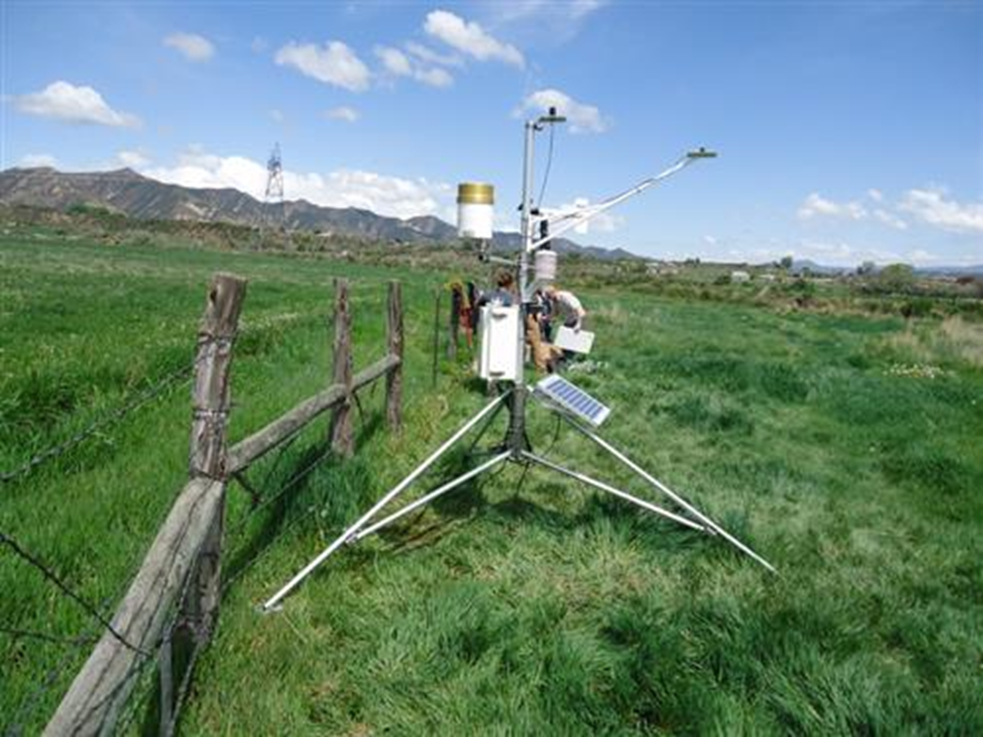 Expansion of stations on the west slope 
Website upgrade 
5-minute data from stations 
New mapping tool 
https://erams.com/coagmet/
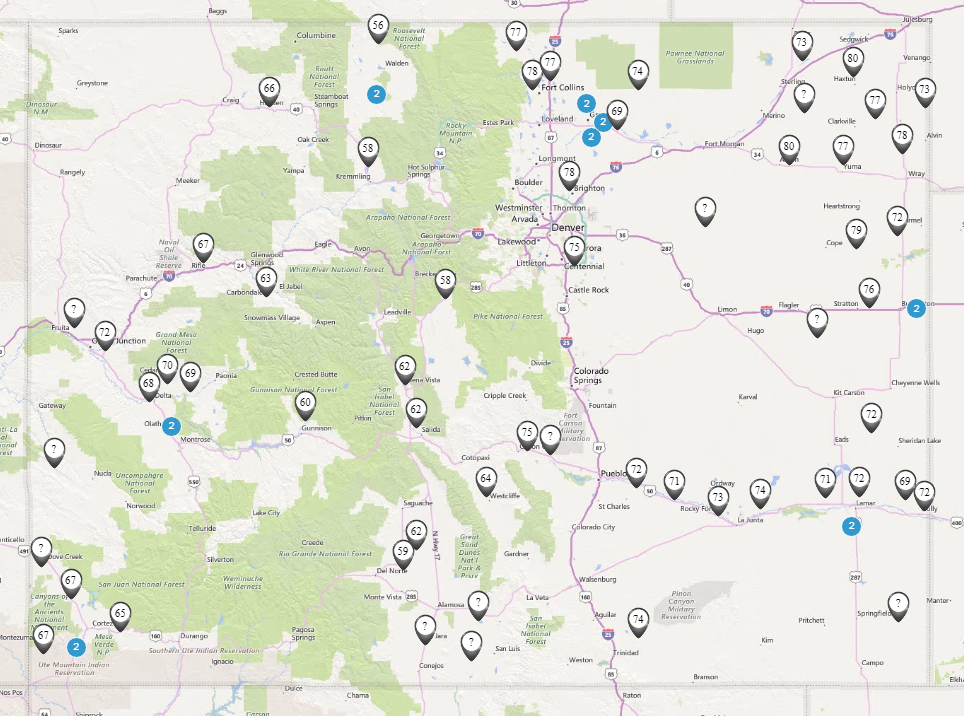 erams.com/coagmet
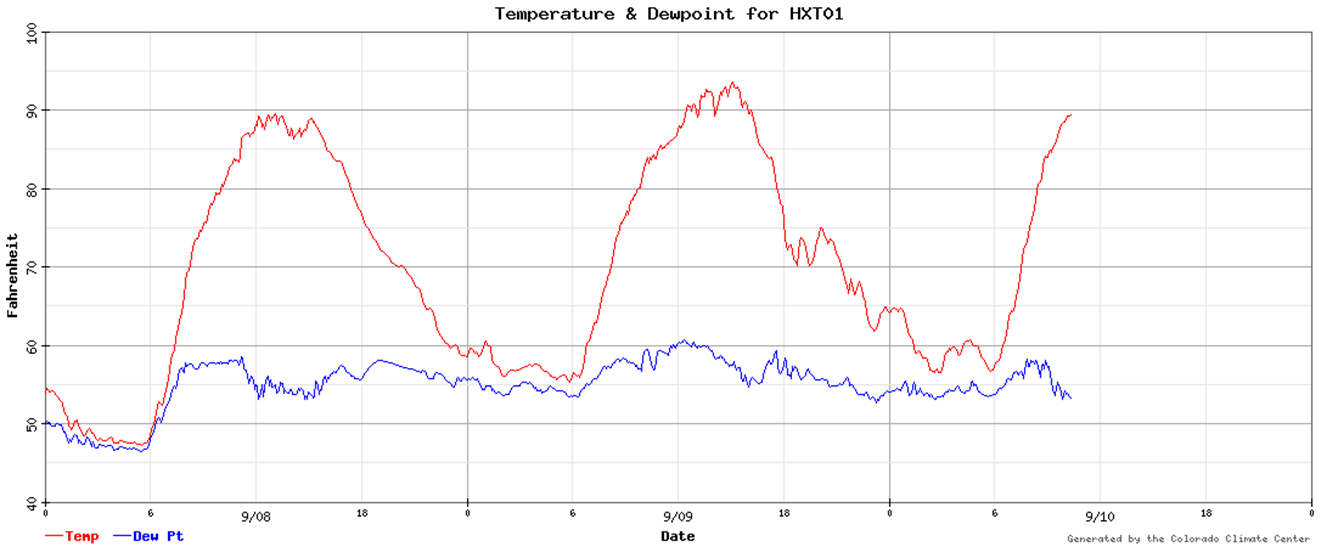 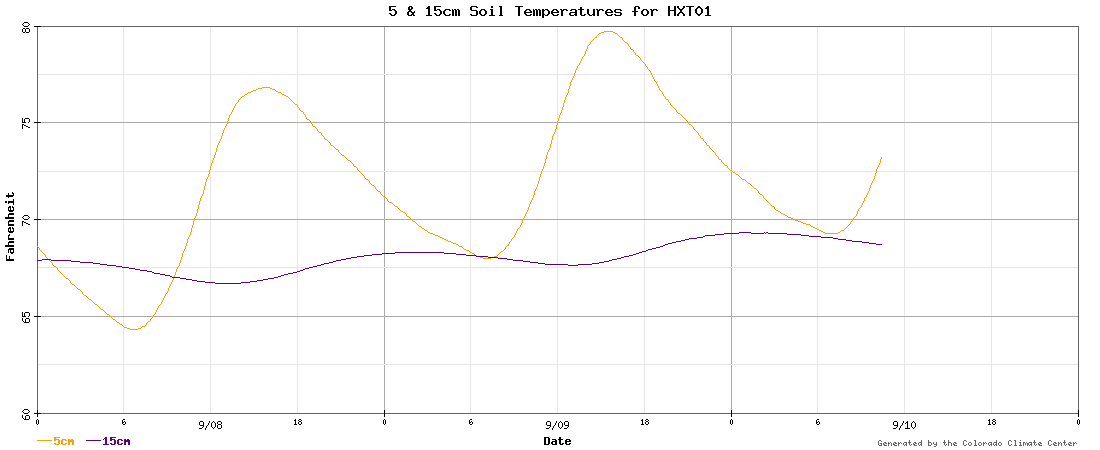 Colorado Climate Center and NIDIS Drought Activities
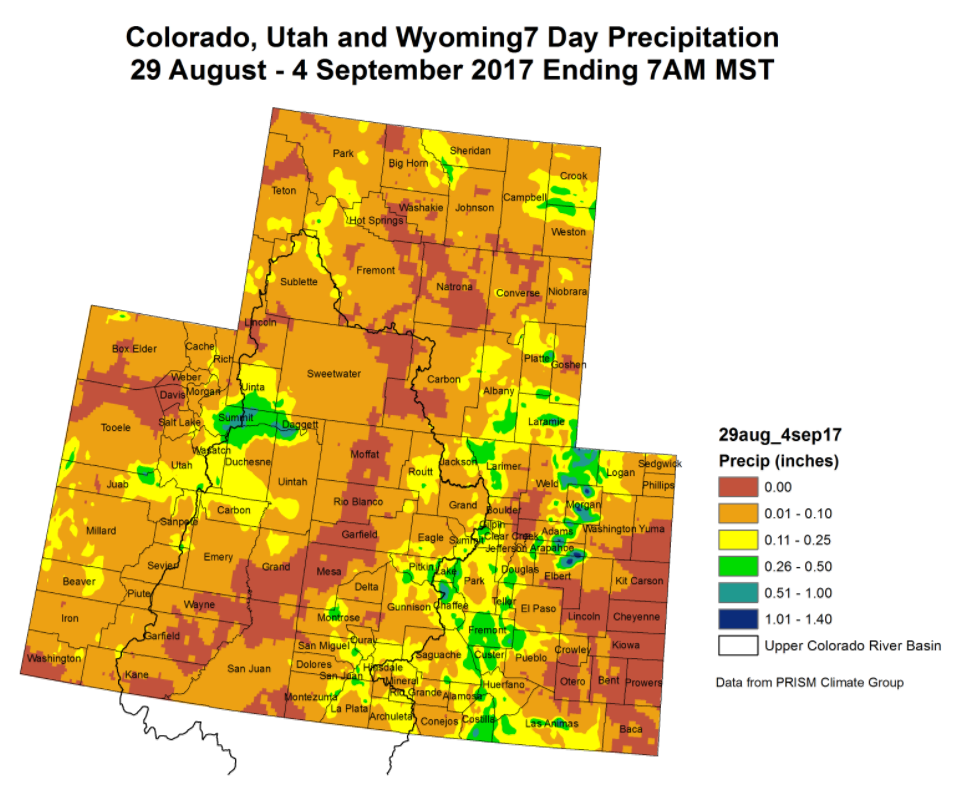 Colorado Climate Center and NIDIS Drought Activities
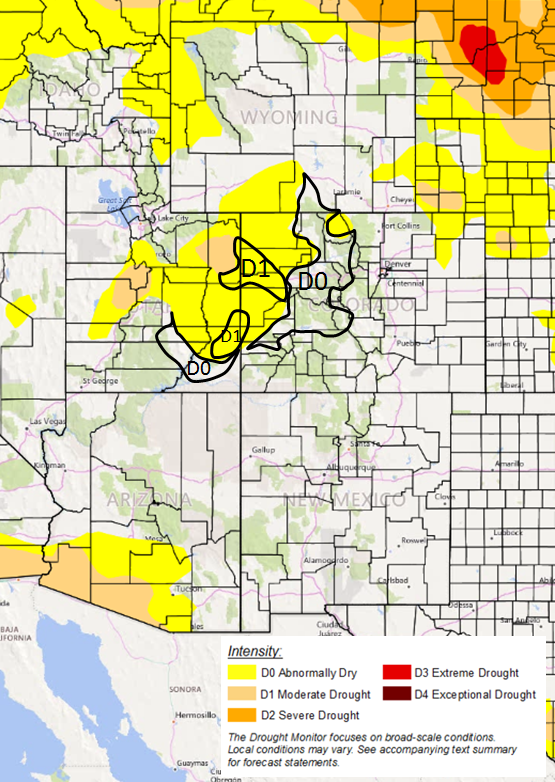 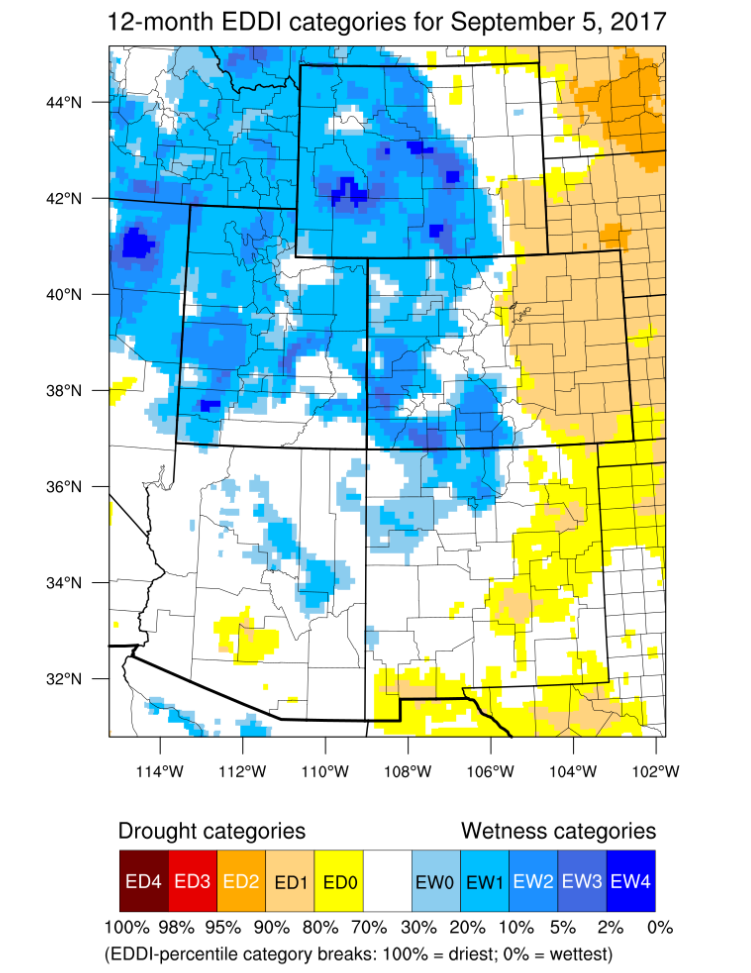 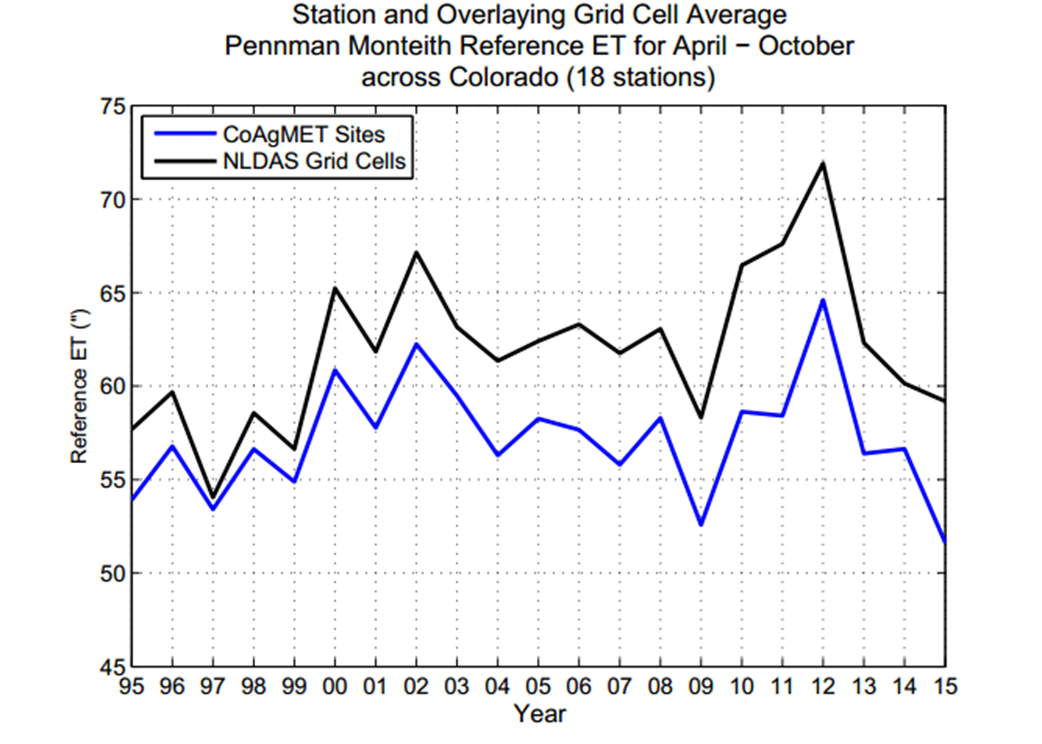 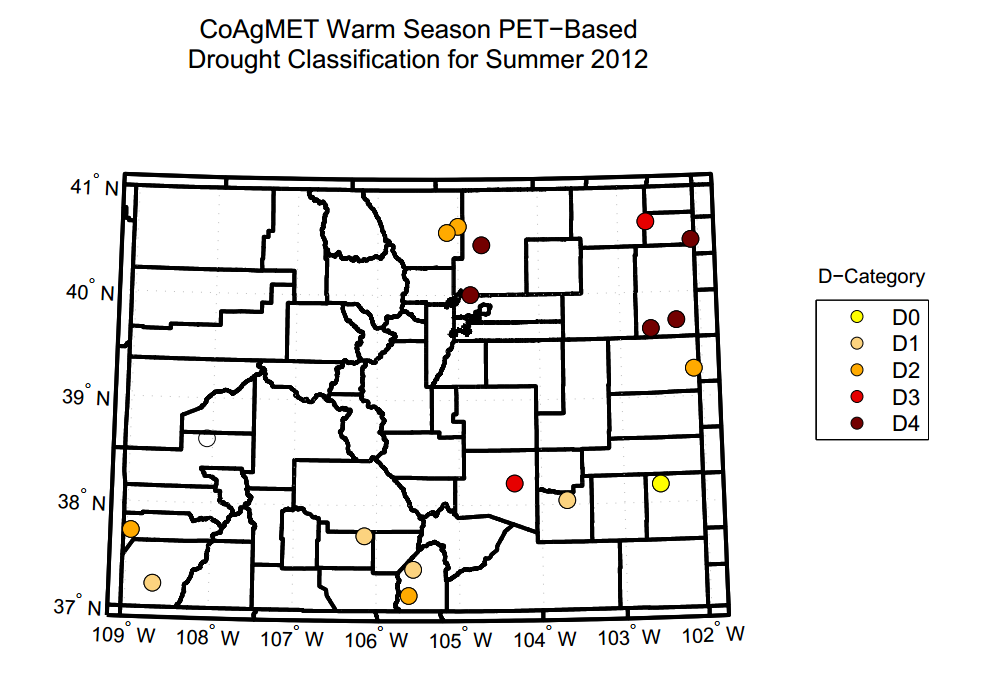 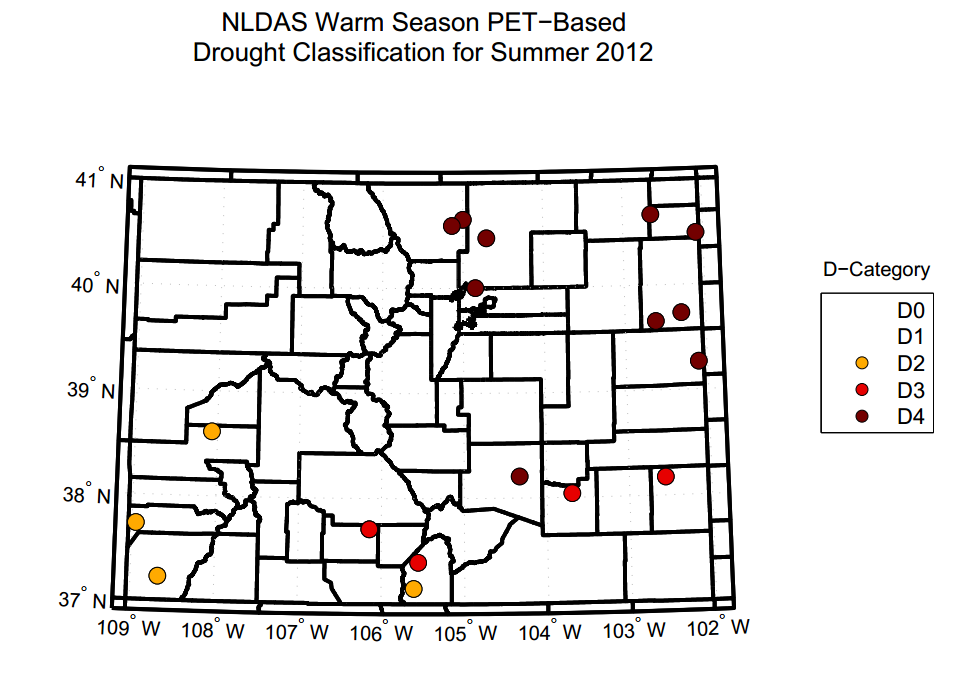 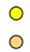 Producing Seasonal Forecasts
Temperature forecast for the Upper Colorado Drainage in CO
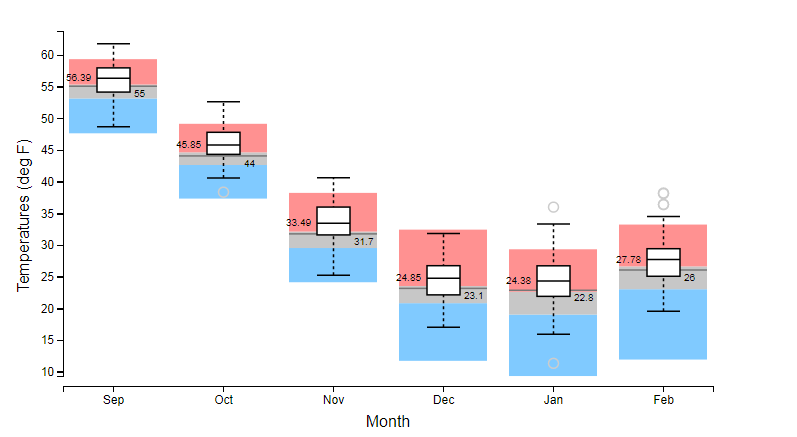 CoCoRaHS
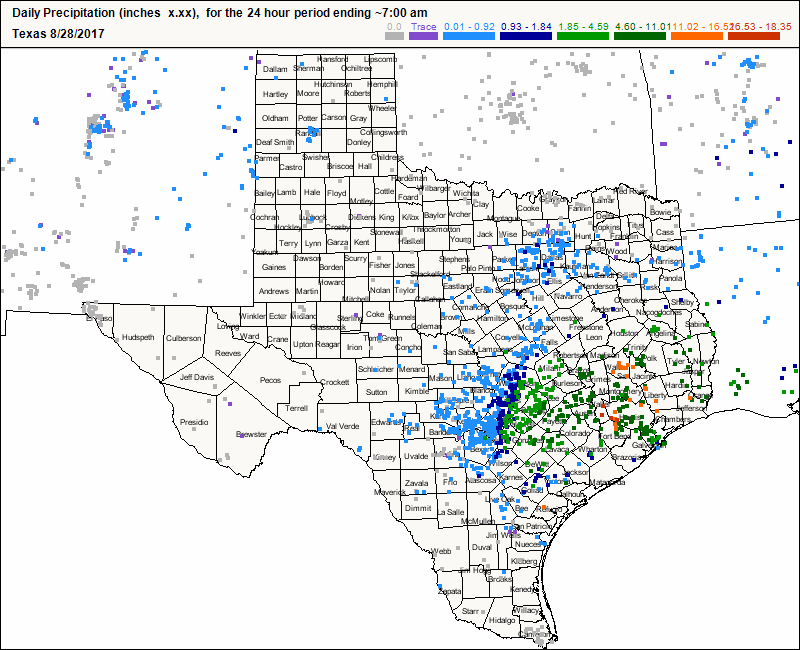 CoCoRaHS
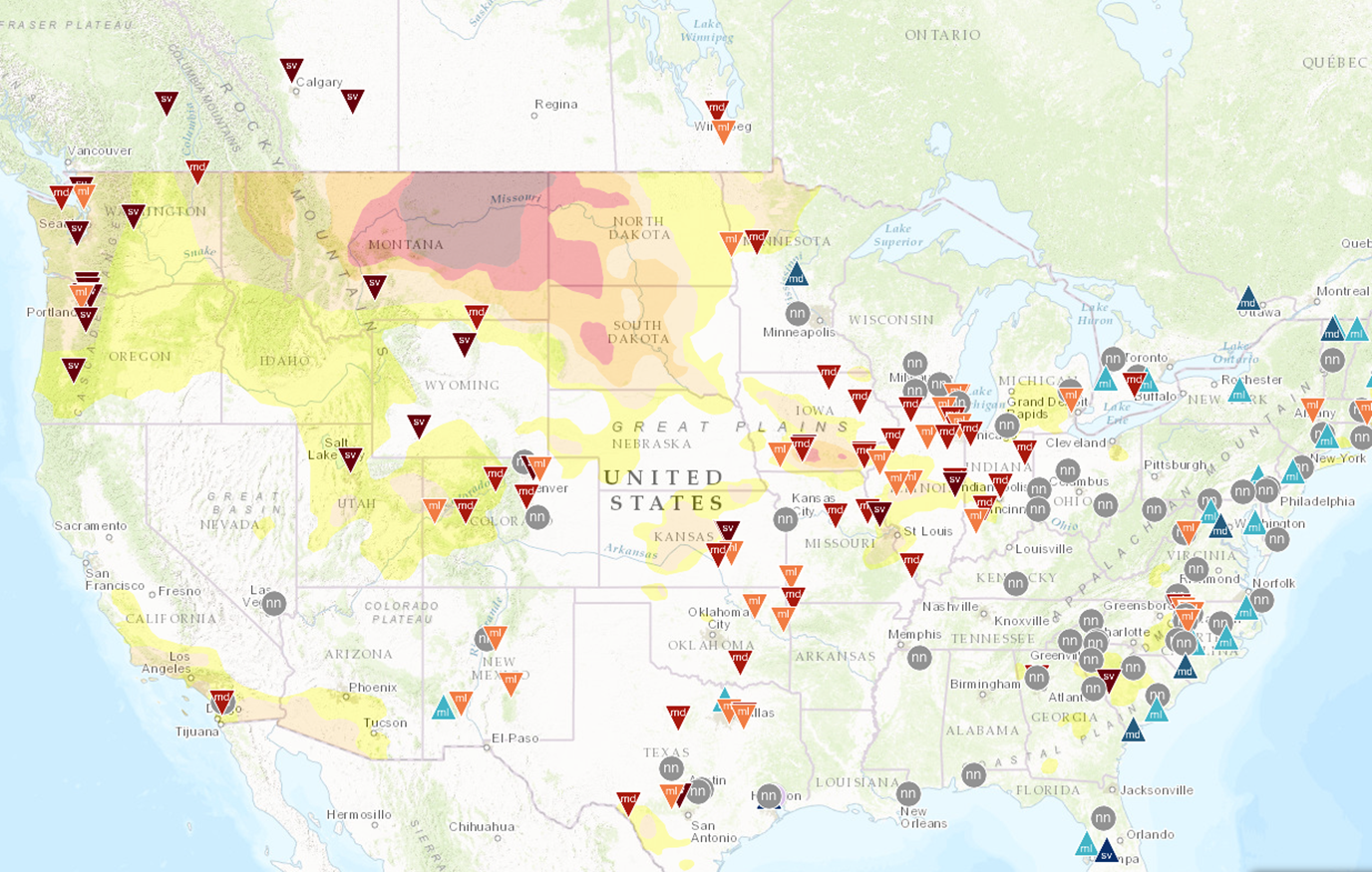 CoCoRaHS
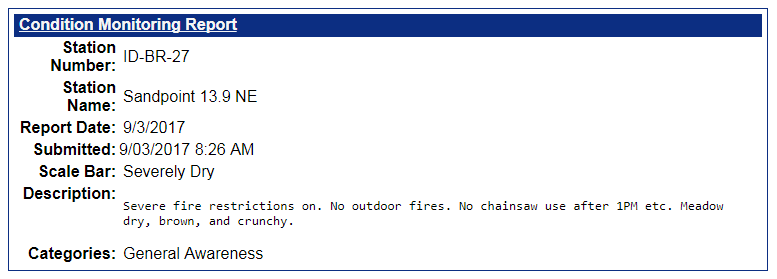 Condition monitoring allows us to track where drought conditions are deteriorating, at least in a colloquial sense
Questions?